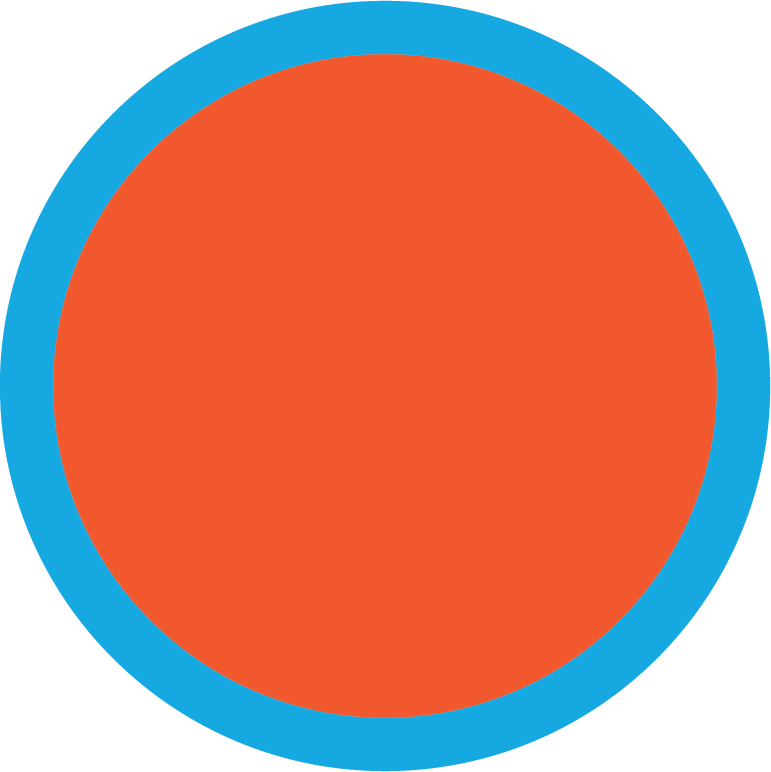 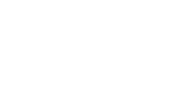 3
Our friends
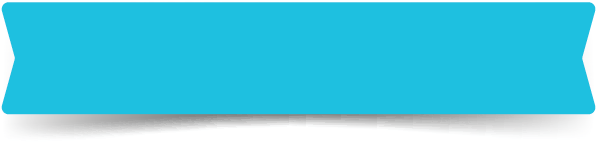 LESSON 3 – PERIOD 5
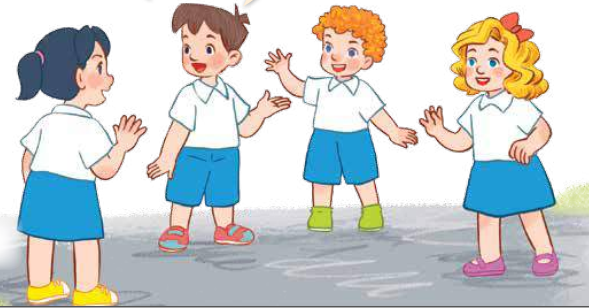 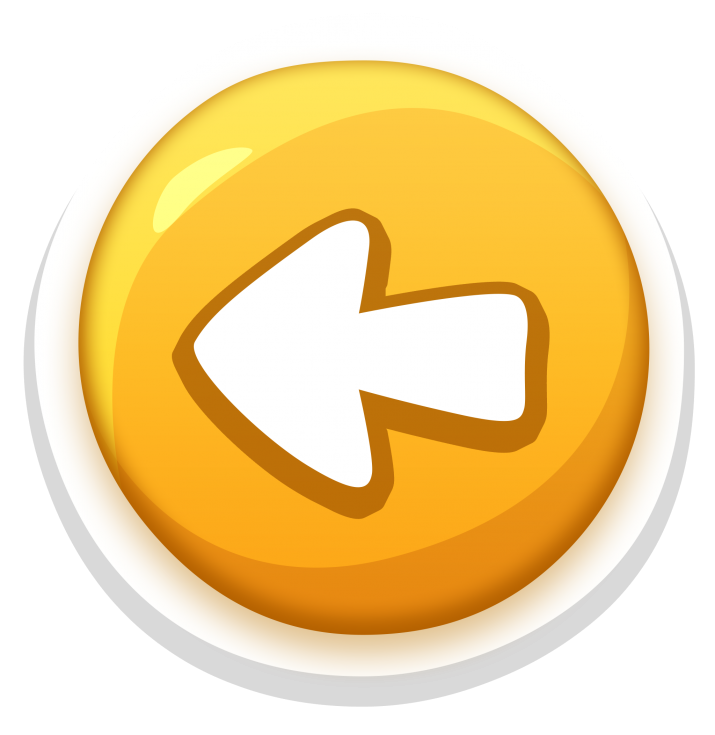 CONTENTS
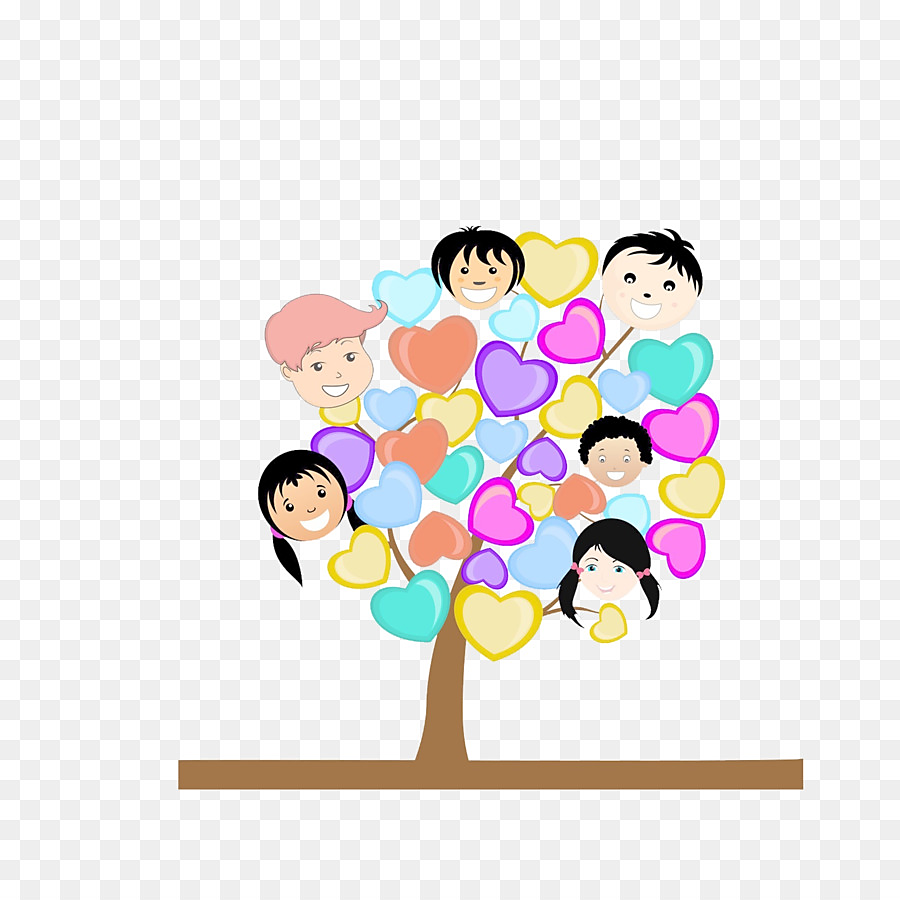 Listen ad repeat.
Fun corner & Wrap-up
Warm up & Review
Listen and tick.
Let’s chant.
2
1
3
4
5
Next
[Speaker Notes: G]
Find six names
Warm-up & Review
1
1 and 6
2 – 3 -4 - 5
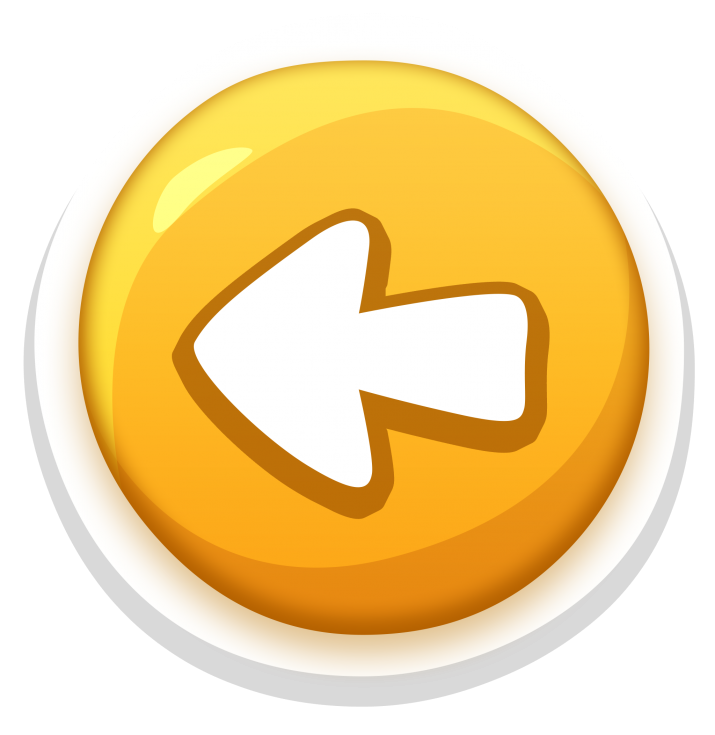 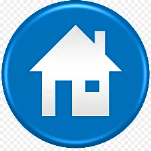 [Speaker Notes: HS giải ô chữ bằng cách đoán từng chữ cái và tìm ra 6 tên nhân vật. Nhấp chuột vào từng ô để kiểm tra đáp án.]
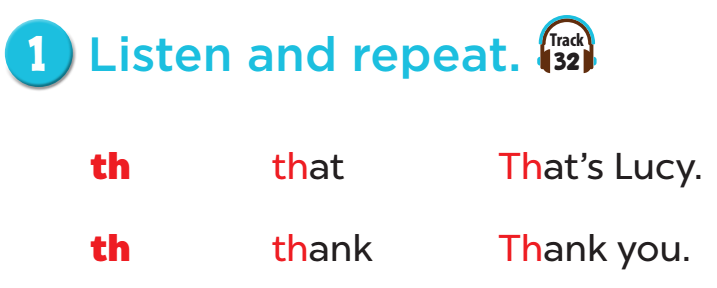 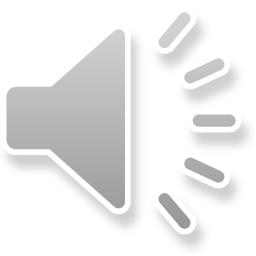 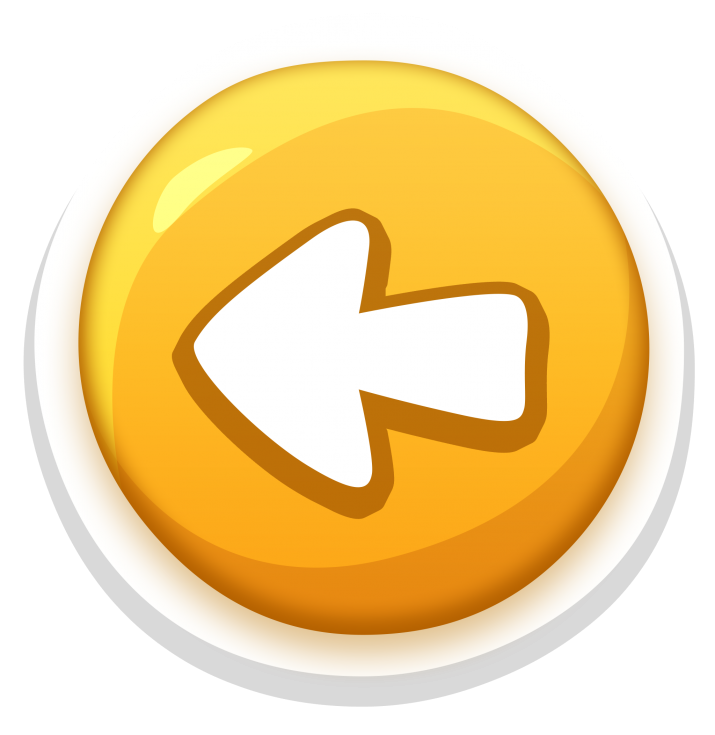 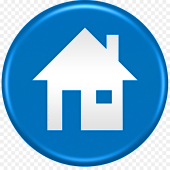 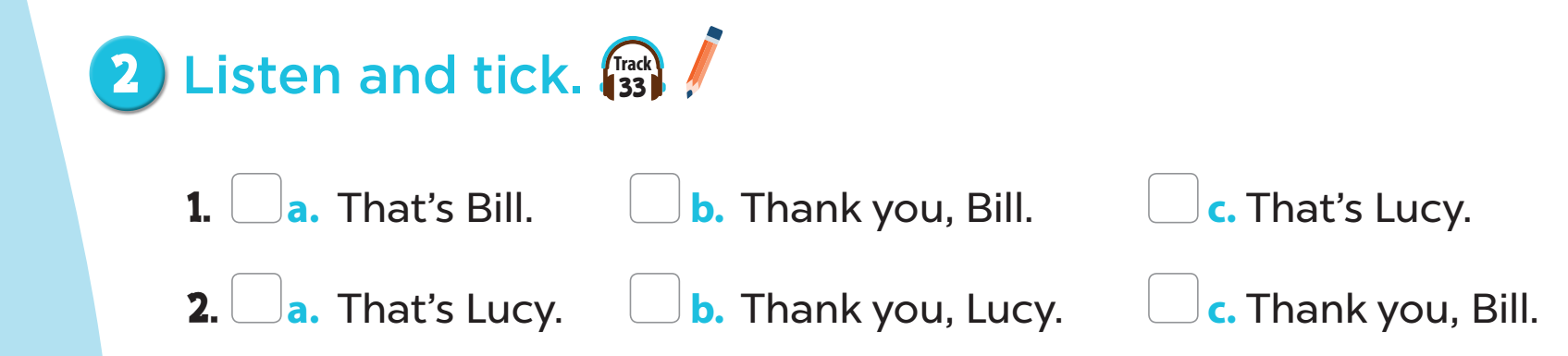 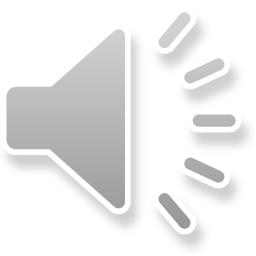 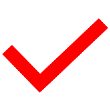 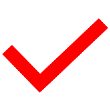 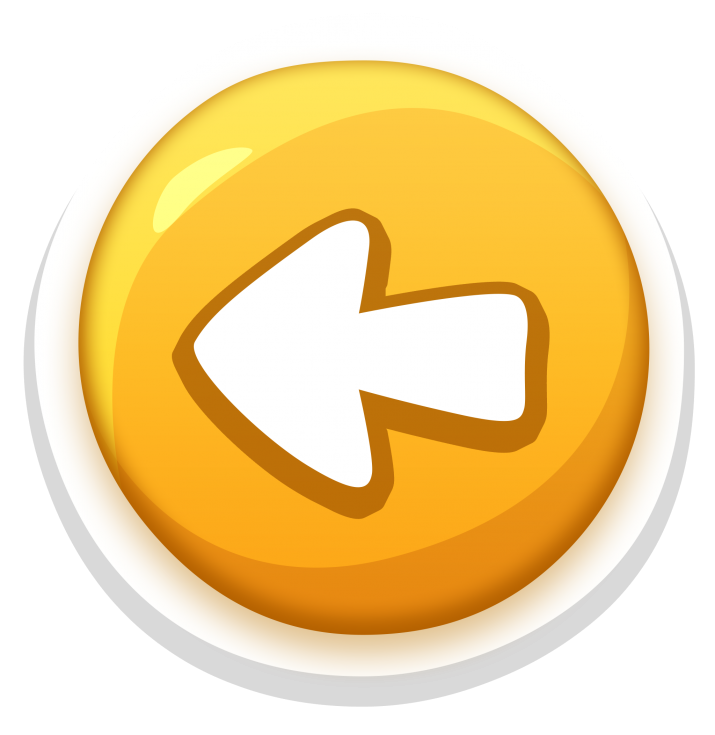 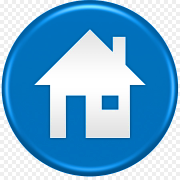 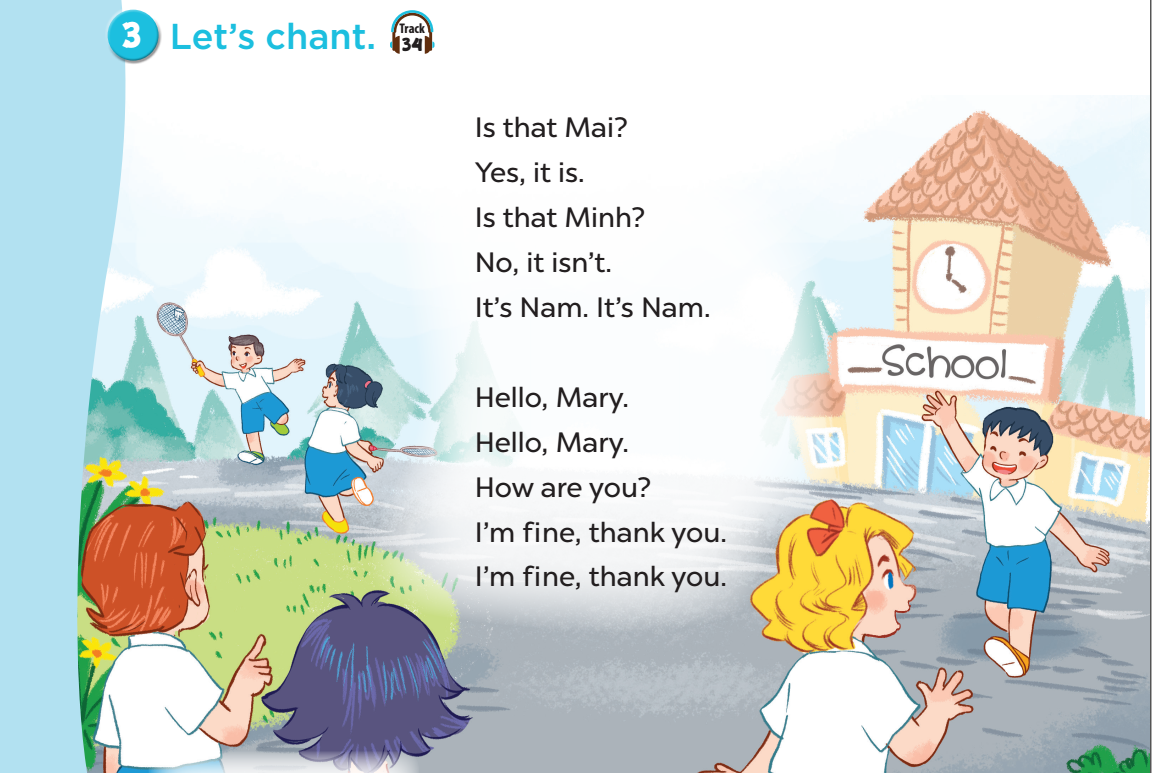 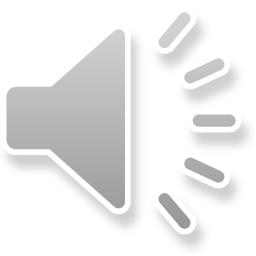 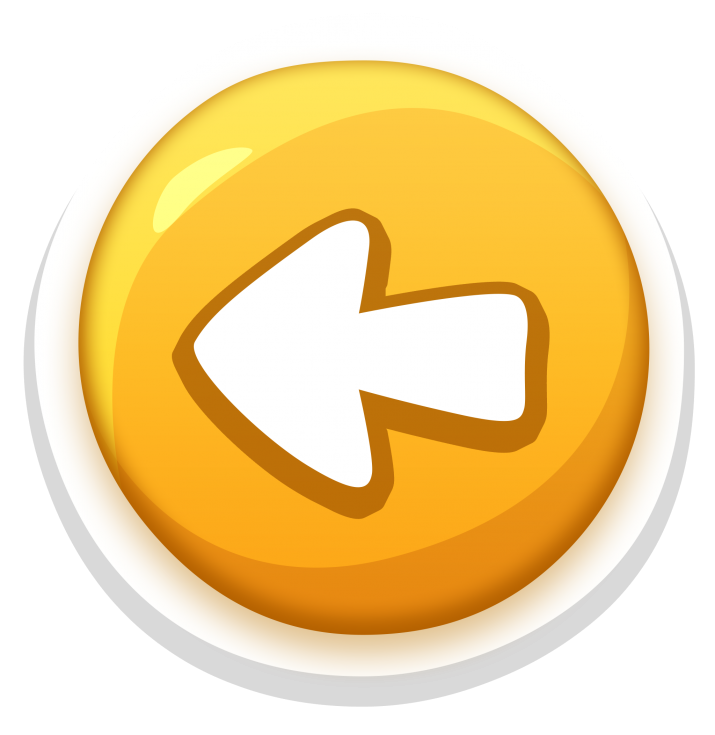 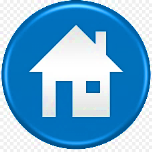 TEAM 2
TEAM 1
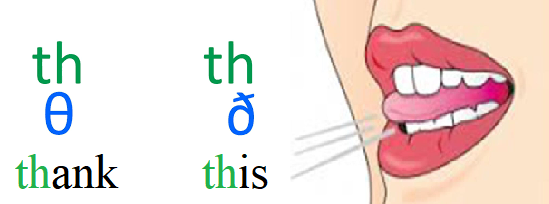 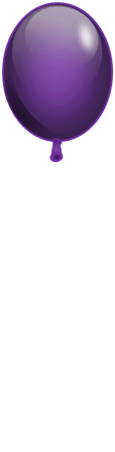 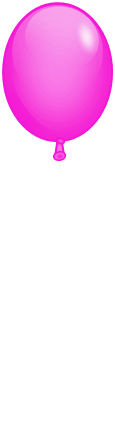 Fun corner & Wrap-up
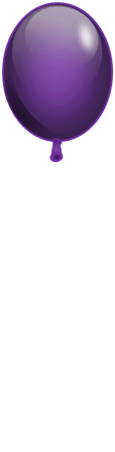 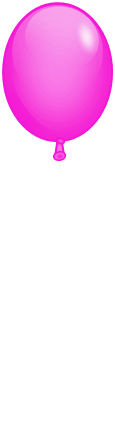 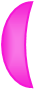 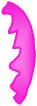 5
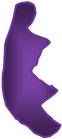 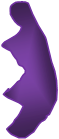 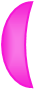 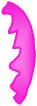 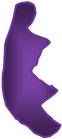 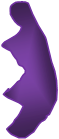 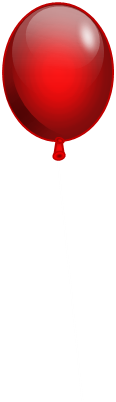 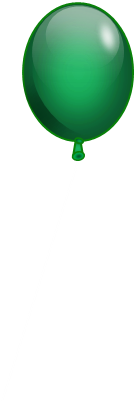 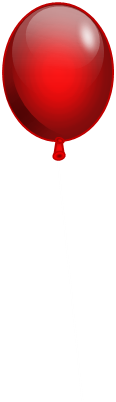 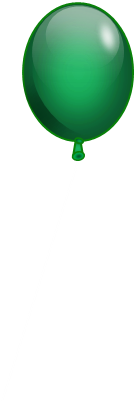 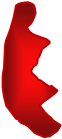 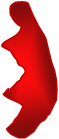 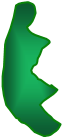 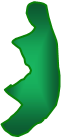 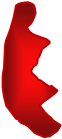 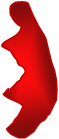 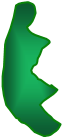 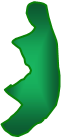 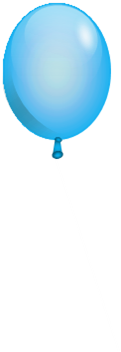 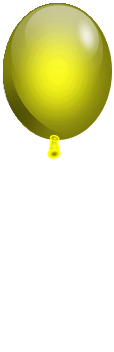 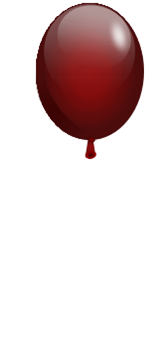 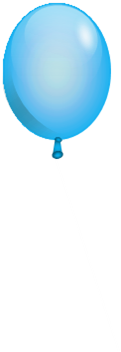 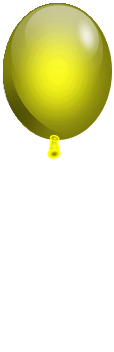 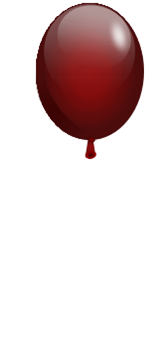 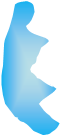 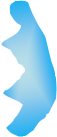 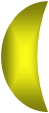 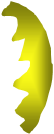 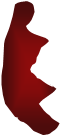 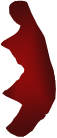 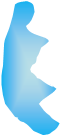 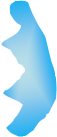 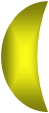 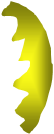 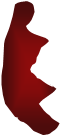 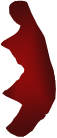 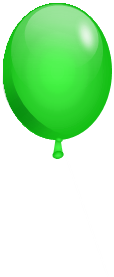 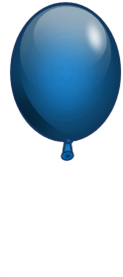 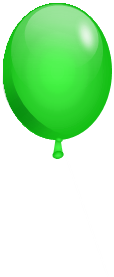 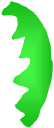 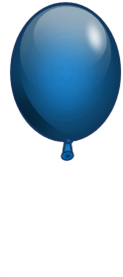 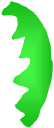 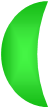 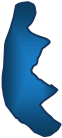 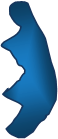 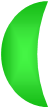 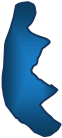 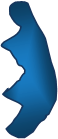 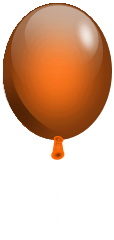 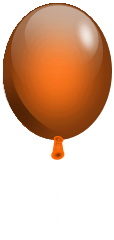 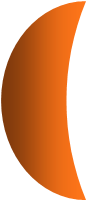 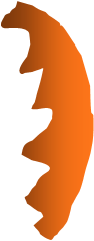 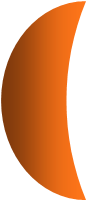 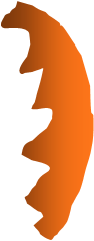 1
POP!
2
3
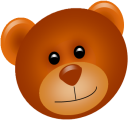 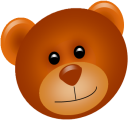 3
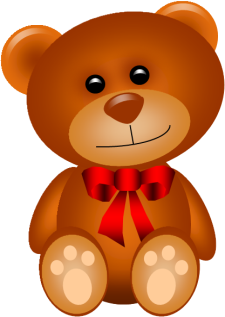 1
2
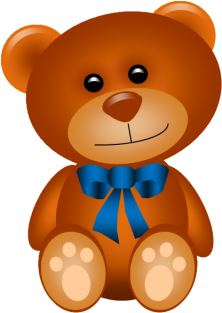 3
2
1
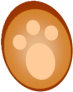 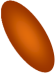 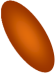 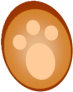 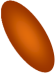 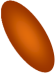 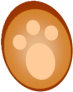 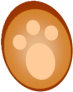 5
6
4
CLICK THE “TH” CLOUD TO LISTEN TO THE SOUND AND CHOOSE THE RIGHT WORDS.
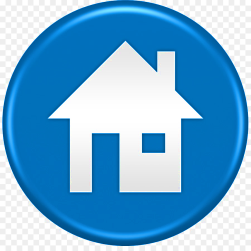 [Speaker Notes: GV chia lớp làm 2 đội. HS chọn số để đi đến câu hỏi. Bấm vào đám mây có âm “th” để nghe và chọn từ có âm tương tứng.  Với mỗi câu trả lời đúng, HS được bắn 3 quả bóng bay của đổi mình. Đội nào còn ít bóng bay hơn là đội chiến thắng.]
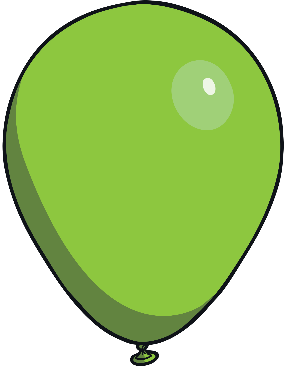 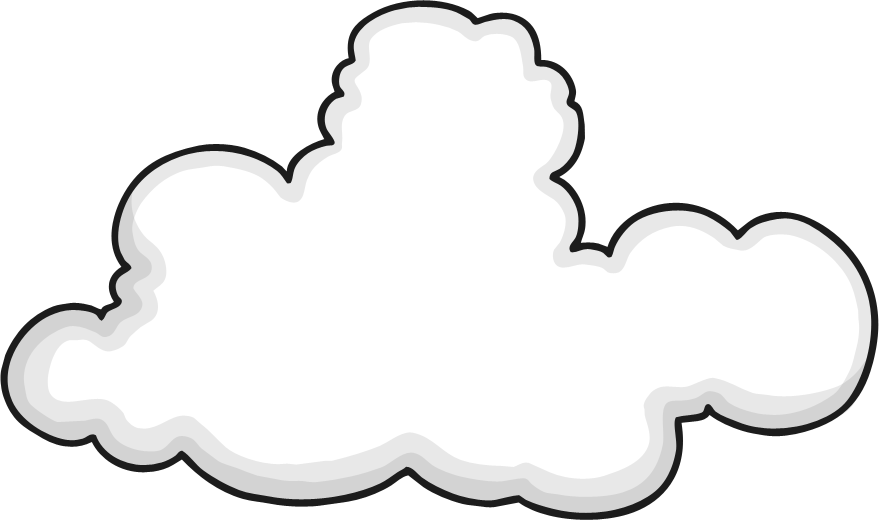 three
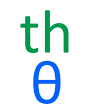 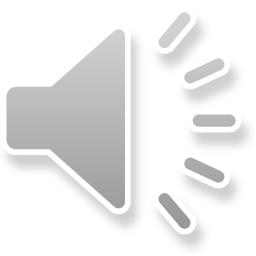 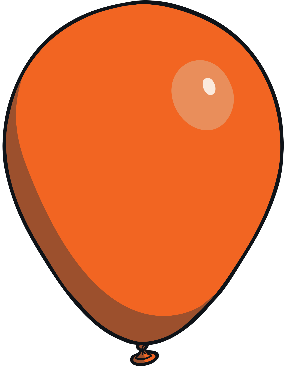 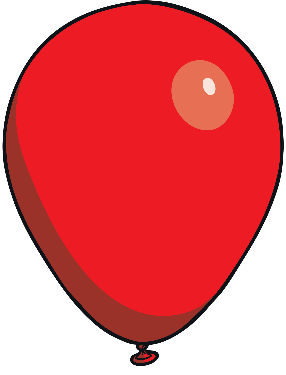 they
thank
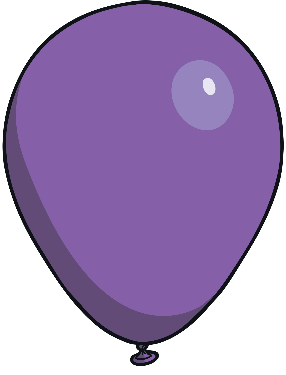 this
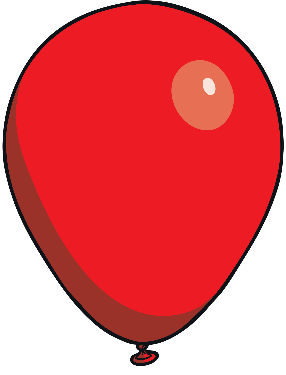 that
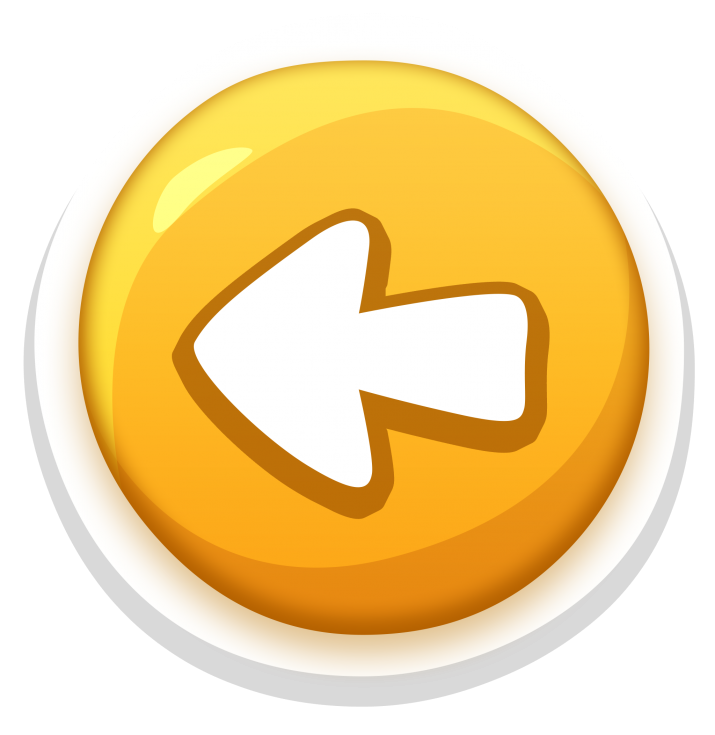 [Speaker Notes: CLICK THE “TH” CLOUD TO LISTEN TO THE SOUND.]
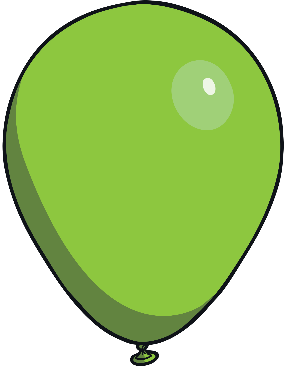 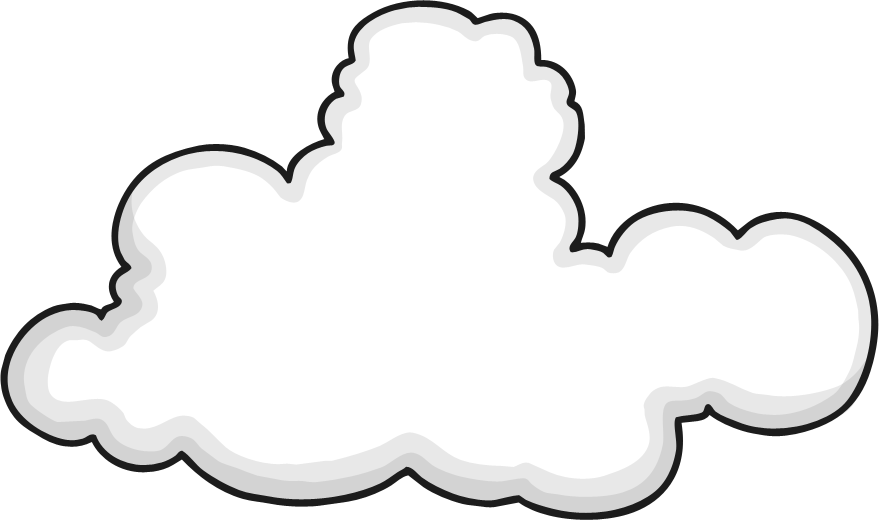 that
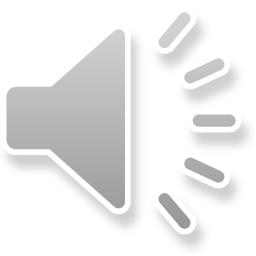 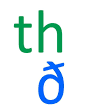 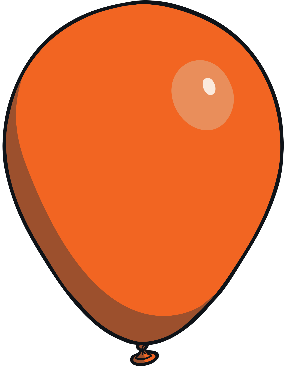 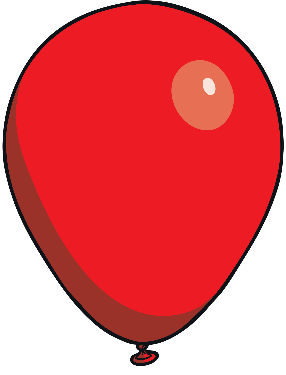 thin
they
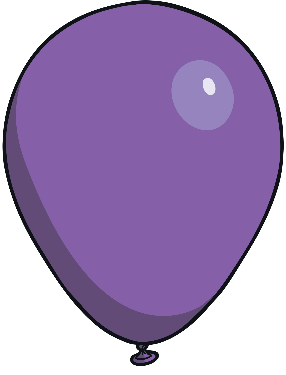 this
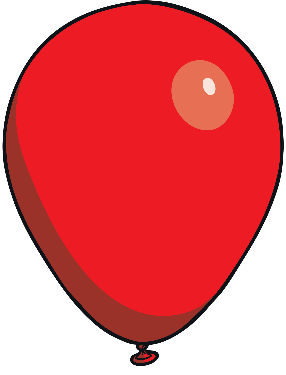 thank
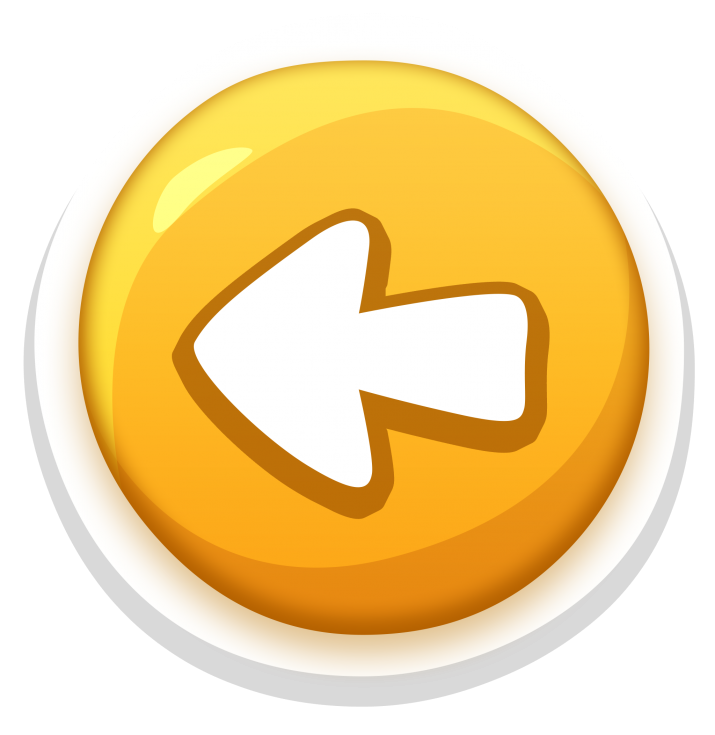 [Speaker Notes: CLICK THE “TH” CLOUD TO LISTEN TO THE SOUND.]
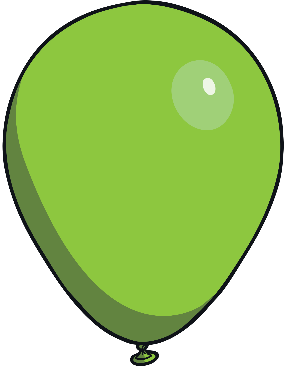 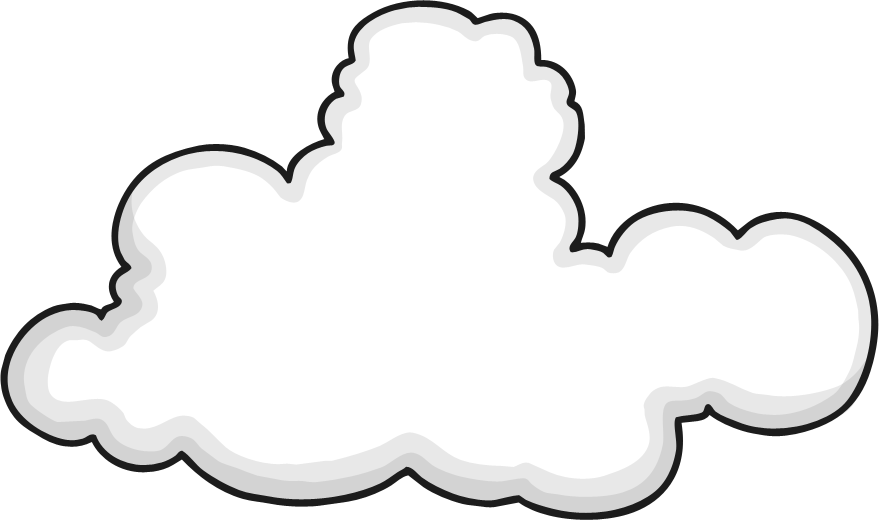 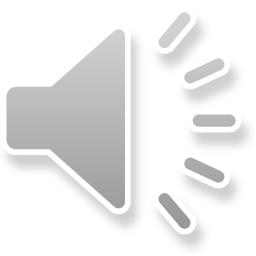 That is
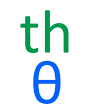 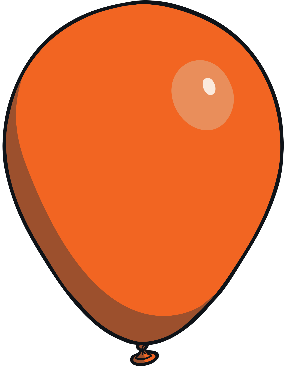 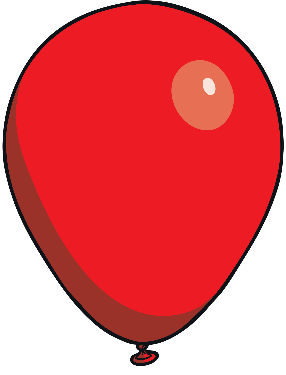 thin
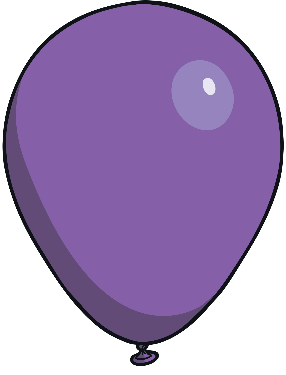 Thank you
This is
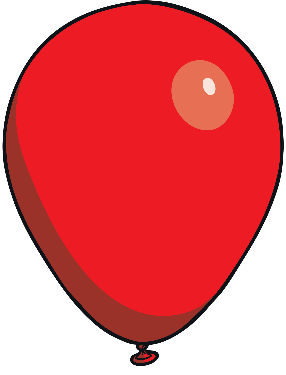 brother
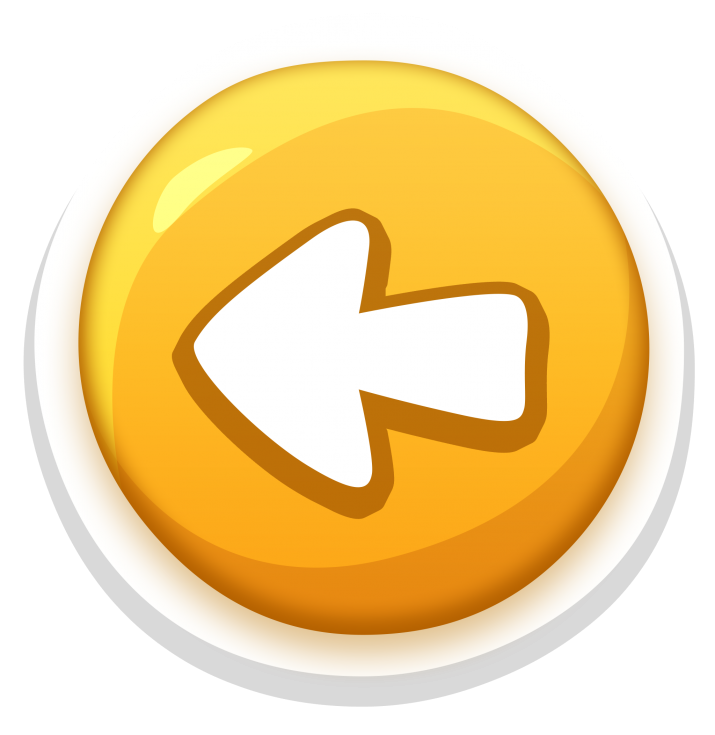 [Speaker Notes: CLICK THE “TH” CLOUD TO LISTEN TO THE SOUND.]
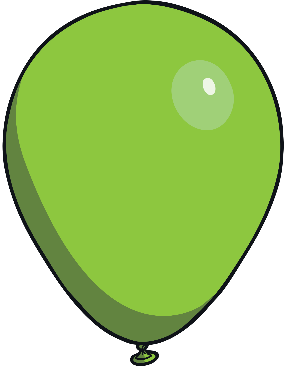 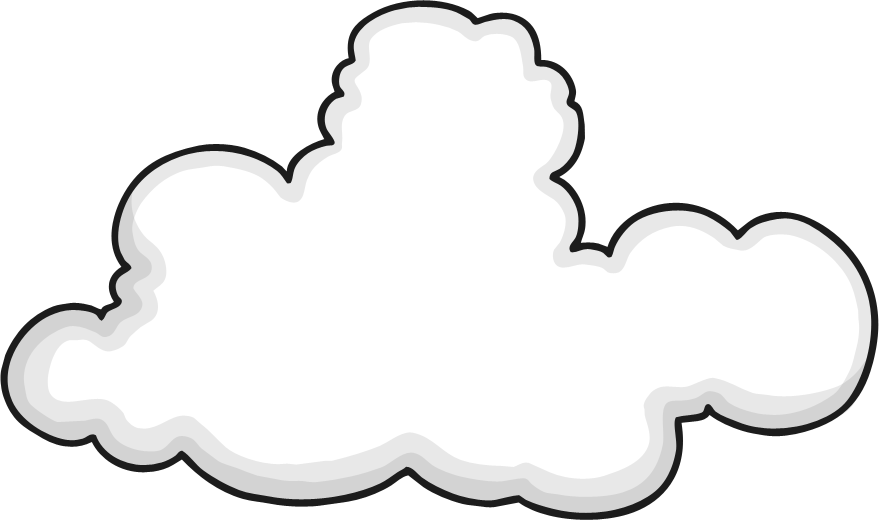 Is that
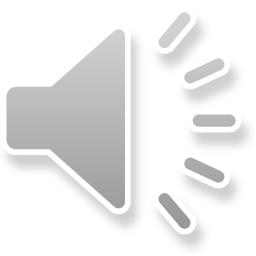 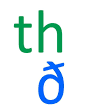 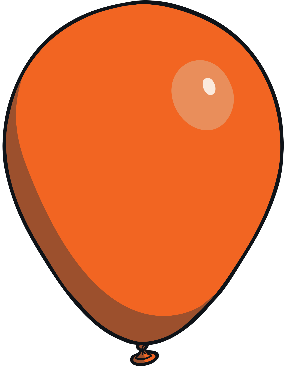 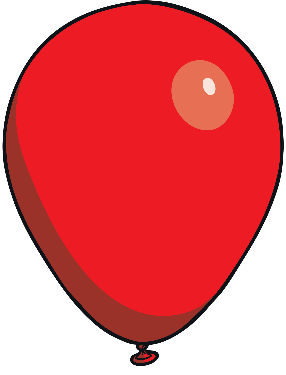 three
Is this
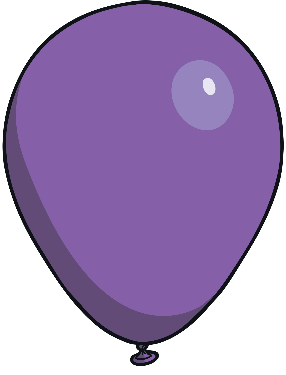 father
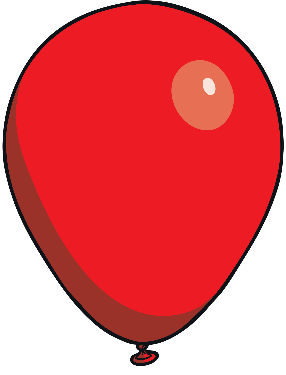 Thank you
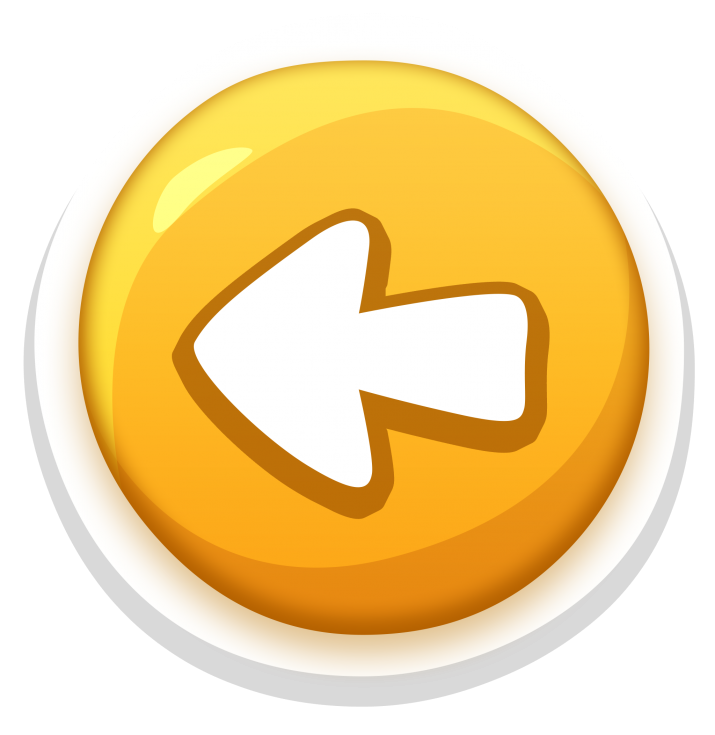 [Speaker Notes: CLICK THE “TH” CLOUD TO LISTEN TO THE SOUND.]
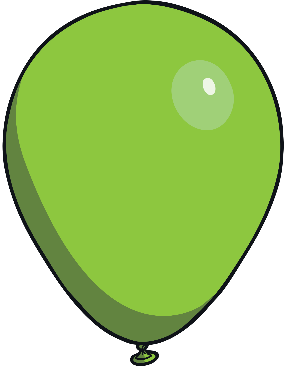 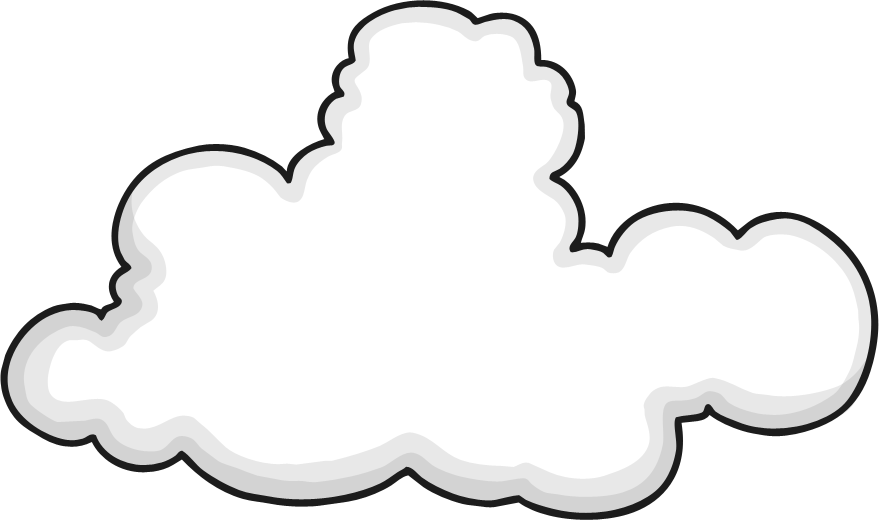 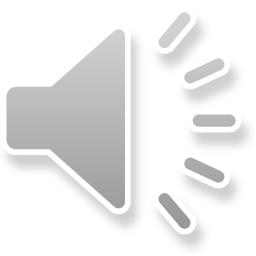 that
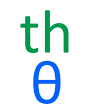 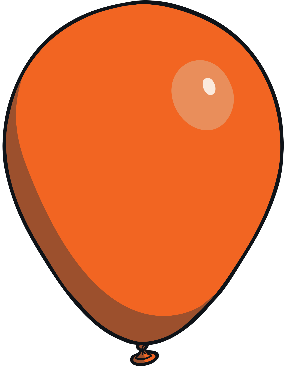 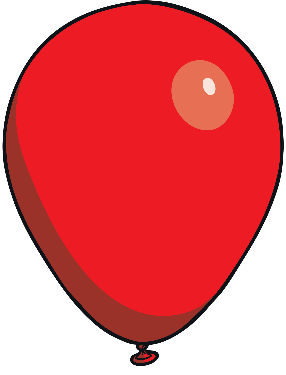 think
thank
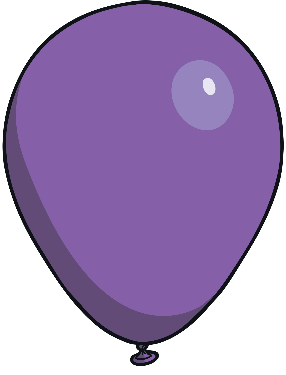 thick
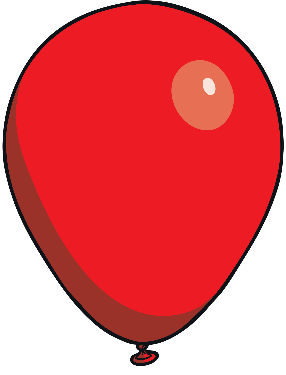 mother
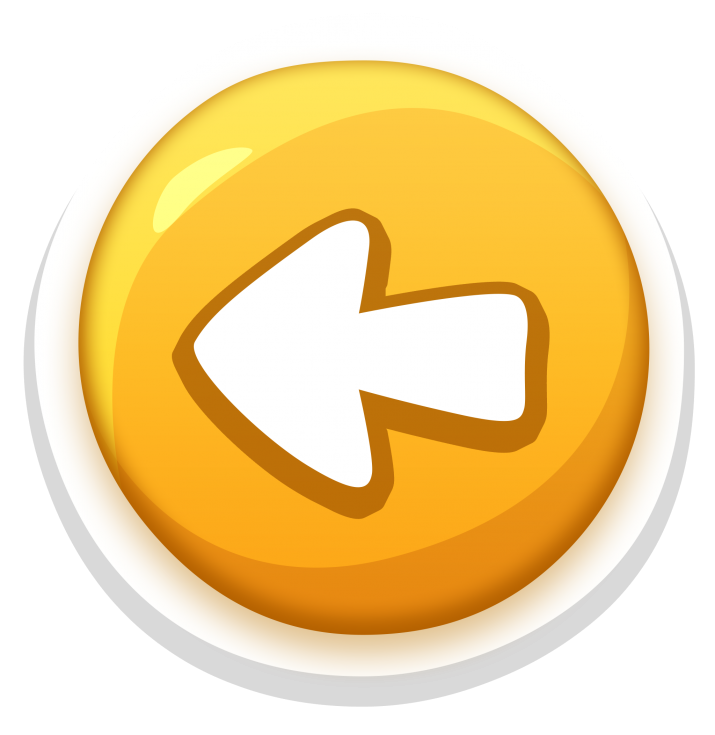 [Speaker Notes: CLICK THE “TH” CLOUD TO LISTEN TO THE SOUND.]
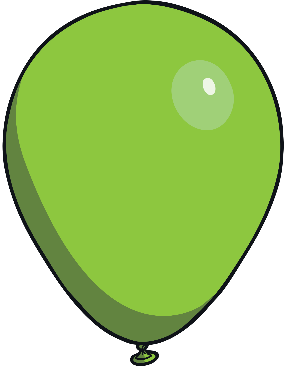 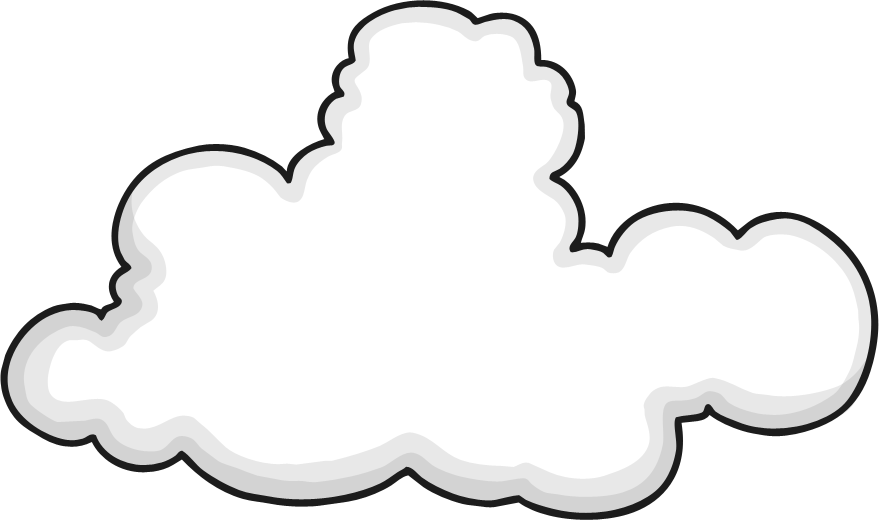 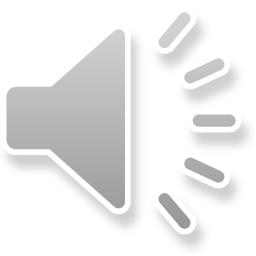 that
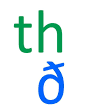 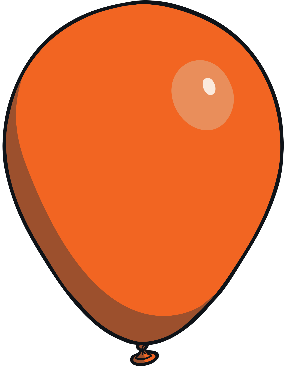 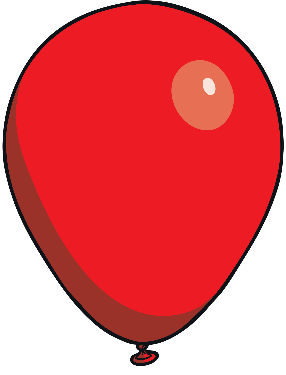 they
three
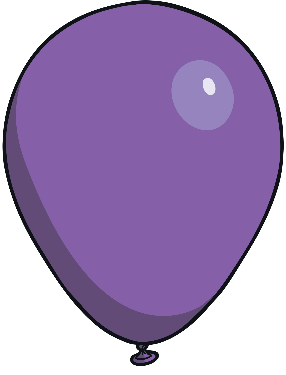 this
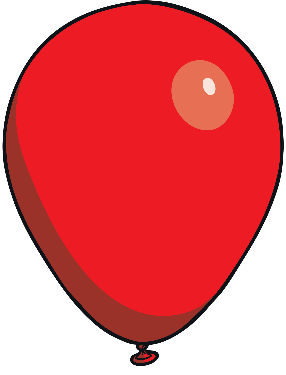 thank
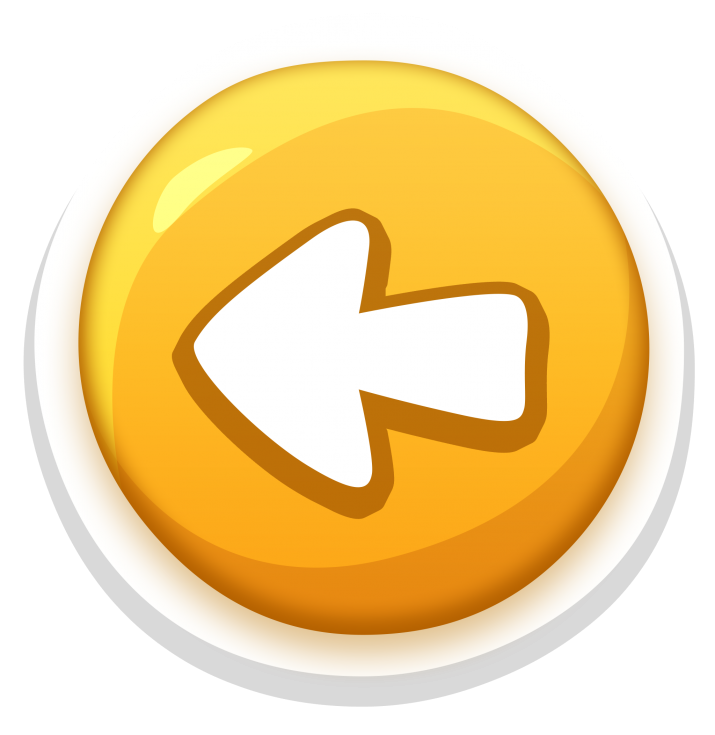 [Speaker Notes: CLICK THE “TH” CLOUD TO LISTEN TO THE SOUND.]